KIMYO
10-sinf
Mavzuga doir masala va mashqlar yechish
Reja
Mustaqil bajarish uchun topshiriqlarni tekshirish
2. Mavzuga doir masalalar yechish
Topshiriqni tekshirish
1-masala.  Quyidagi moddani xalqaro nomenklatura bo‘yicha nomlang.   
CH3-CH(NO2)-CH(CH3)-CH3  
Javob: 3-metil-2-nitrobutan   
2-masala. Quyidagi keltirilgan moddalarning struktur formulasini yozing va ular tarkibidagi uglerod atomlarining oksidlanish darajalarini hisoblang. 
1)  1-nitropropan 2)  3-metil-2-nitrobutan 3) 1-nitrobenzol
                                 
1) CH3-CH2-CH2-NO2   
2) CH3-CH(NO2)-CH(CH3)-CH3  3) C6H5-NO2
1
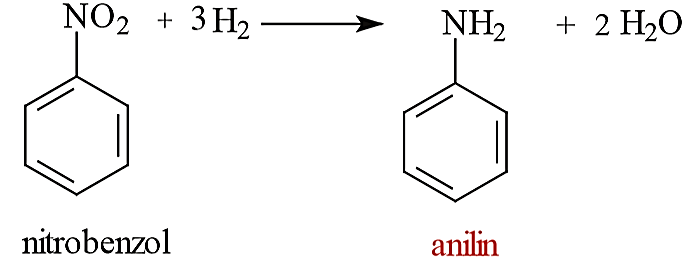 Topshiriqni tekshirish
3-masala. n-butan qaysi usul bo‘yicha 2-nitrobutan olish mumkin, so‘zlaringizni asoslash uchun reaksiya tenglamasini yozing. 
Nitrolanish  reaksiyasi. Oddiy  sharoitda to‘yingan uglevodorodlar konsentrlangan  nitrat  kislota  bilan  reaksiyaga  kirishmaydi.  Yuqori haroratda  nitrat  kislota  kuchli  oksidlovchiga  aylanadi  va  alkanlarni oksidlaydi.  
Birinchi  marotaba M.I.Konovalov (1888 y.) harorat  ta’sirida (140°) va bosim  ostida to‘yingan uglevodorodlarga suyultirilgan nitrat kislota (12-14%) ta’sir ettirganda dastlab uchlamchi, keyin ikkilamchi va nihoyat, birlamchi uglevodoroddagi vodorodlar nitrat kislota qoldigi (NO2)ga almashinishini  aniqlagan. 
Shuning uchun ham bu reaksiyani nitrolanish reaktsiyasi yoki Konovalov reaksiyasi  deyiladi.
Topshiriqni tekshirish
CH3-CH2-CH2-CH3 + HONO2 = CH3-CH(NO2)-CH2-CH3 + H2O  
n-butan                                          2-nitrobutan

CH3-CH(CH3)-CH2-CH3 + HONO2 = CH3-C(CH3)(NO2)-CH2-CH3 + H2O 
2-metilbutan                                          2-metil-2-nitrobutan
Mavzuga doir masalalar yechish
=
6-masala. 21,7 gr metilamin olish uchun qancha hajmdagi litr (n.sh.) vodorod gazi kerak bo‘ladi. 
Yechish:
x l                   21,7 gr                                                                                                                                                                                         
CH3-NO2  +  3H2 = CH3-NH2 + 2H2O
67,2 l
31 gr
xl vodorod-----------21,7 gr metilamin
67,2 l vodorod---------------31 gr metilamin   x=47,04
Javob:   21,7 gr metilamin olish uchun 47,04 litr vodorod sarflanadi.
Mavzuga doir masalalar yechish
8-masala. Nitrobenzolga 4 gr vodorod ta’sir etishi natijasida hosil bo‘lgan organik moddaning massasini aniqlang. 
Yechish.
                      4gr            x gr    
C6H5-NO2   + 3H2  =  C6H5-NH2   + 2 H2O    4 gr vodorod---------x gr anilin
                     6 gr             93gr
                                                                    6 gr vodorod-------93 gr anilin     x= 62   
                                                                                                                                         Javob: nitrobenzolga 4 gr vodorod ta’sir ettirilganda 62 gr anilin hosil bo‘ladi.
Mavzuga doir masalalar yechish
7-masala. 45 gr etilamin olish uchun qancha hajmdagi litr (n.sh.)vodorod gazi kerak bo‘ladi.
Masalaning yechimi
x l                   45   gr                                                                                                                                                                                                                                                     C2H5-NO2  +  3H2 = C2H5-NH2 + 2H2O       xl vodorod-----------45gr metilamin
                               67,2 l                  45gr                                                            67,2 l vodorod---------------45 gr metilamin                                         x=67,2 
                                                                                                   


Javob: 45 gr metilamin olish uchun 67,2 litr vodorod sarflanadi.
Mustaqil bajarish uchun topshiriqlar
Darslikning 133-betdagi
 5, 9-masalalarni ishlash.